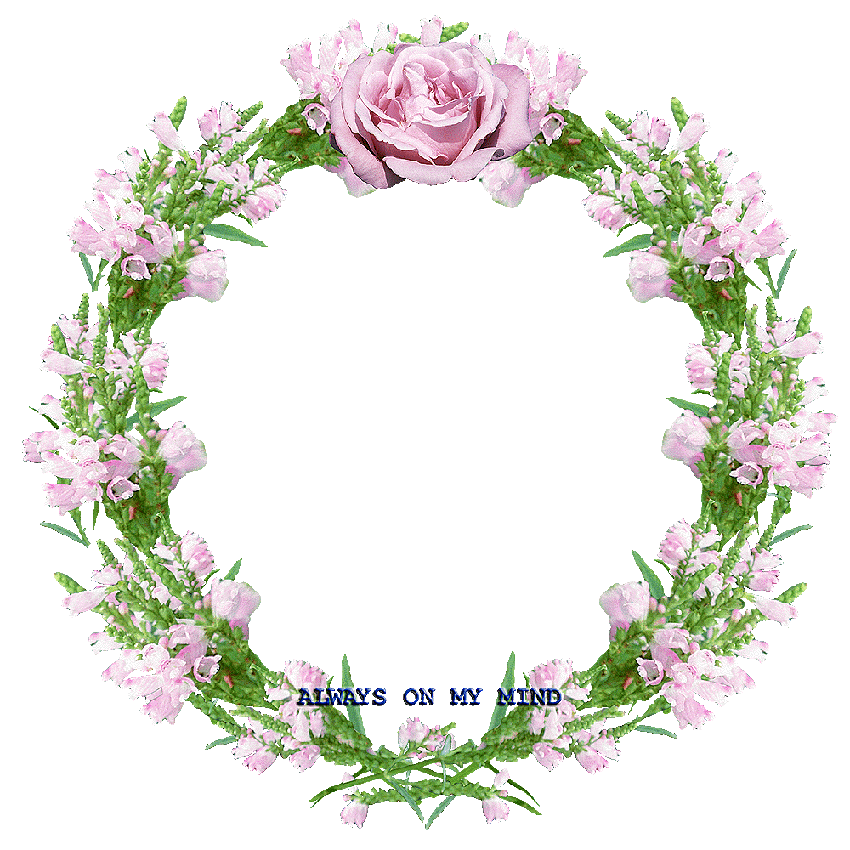 BÀI 1
THƠ VÀ THƠ SONG THẤT LỤC BÁT
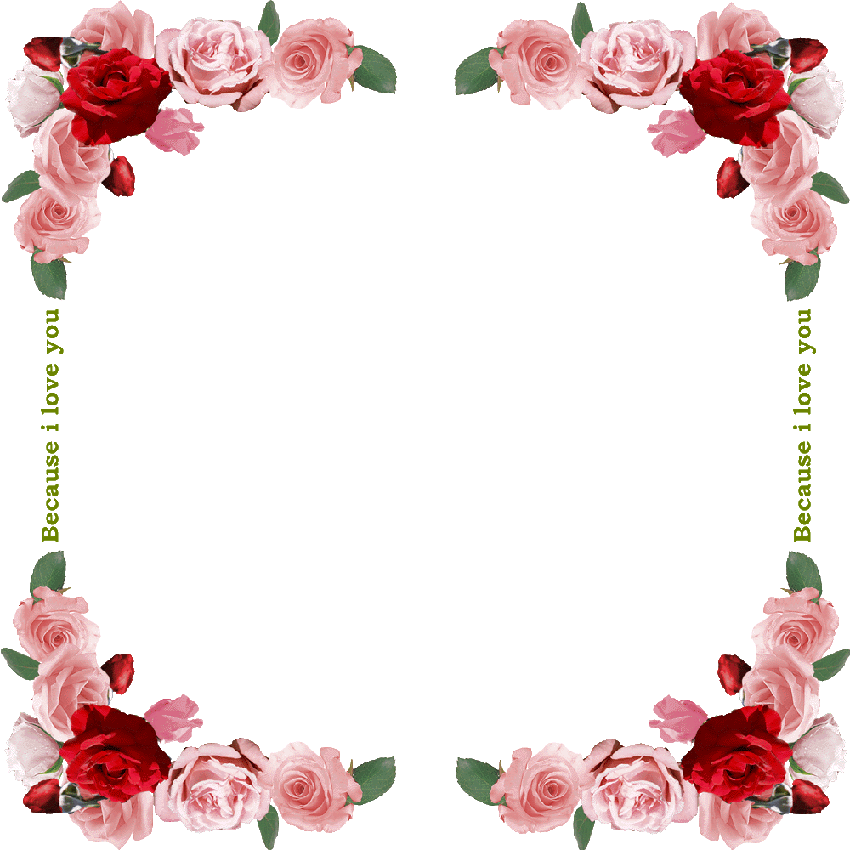 Văn bản

KHÓC DƯƠNG KHUÊ

                     - Nguyễn Khuyến -
I/ ĐỌC-TÌM HIỂU CHUNG
Tác giả:
Nhà thơ Nguyễn Khuyến (1835-1909), quê ở Hà Nam
+ Ông xuất thân trong một gia đình nhà Nho nghèo.
+ Ông đỗ đầu cả 3 kì thi (thi Hương, thi Hội, thi Đình) -> nên được người đời gọi là Tam Nguyên Yên Đổ.
+ Tuy đỗ đạt cao nhưng ông chỉ làm quan hơn 10 năm rồi cáo quan về ở ẩn tại quê nhà.
+ Thơ ông thường viết về đề tài tình yêu quê hương đất nước, bạn bè, gia đình; phản ánh cuộc sống của những con người chất phác, khổ cực; châm biếm đả kích bọn thực dân xâm lược, tầng lớp thống trị, …
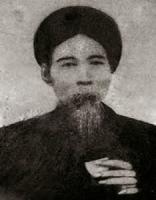 I/ ĐỌC-TÌM HIỂU CHUNG
Tác giả:
Nhà thơ Dương Khuê (1839-1902), quê ở Hà Đông
+ Ông đỗ tiến sĩ năm 1868, làm quan đến chức Tổng đốc Nam Định, Ninh Bình.
+ Ông là bạn của nhà thơ Nguyễn Khuyến.
2. Tác phẩm:
Hoàn cảnh sáng tác: 
	Bài thơ “Khóc Dương Khuê” được tác giả Nguyễn Khuyến sáng tác vào năm 1902, khi nghe tin bạn mất.
b. Thể thơ:
Song thất lục bát
(2 dòng 7 chữ, 1 dòng 6 chữ và 1 dòng 8 chữ)
c. Nội dung chính của bài thơ:
Bài thơ “Khóc Dương Khuê” mang một nỗi niềm tiếc nuối sâu sắc về một tình bạn tri kỉ, góp phần khẳng định về tình cảm giữa người với người. Bài thơ đã để lại cái nhìn cao đẹp về tình bạn cũng như nhân cách cao đẹp của Nguyễn Khuyến.
d. Bố cục:
2 câu thơ đầu
Nỗi đau mất bạn của nhà thơ
KHÓC DƯƠNG KHUÊ

(Nguyễn Khuyến)
20 câu thơ tiếp theo (Nhớ từ thuở…chưa can)
Hồi tưởng kỉ niệm đẹp đẽ về tình bạn
16 câu thơ cuối
Nỗi cô đơn của hiện tại
II/ ĐỌC HIỂU VĂN BẢN
1. Nỗi đau mất bạn của nhà thơ
Bác Dương thôi đã thôi rồi
Nước mây man mác ngậm ngùi lòng ta.
- Mở đầu bài thơ là 2 câu lục bát, với nhịp thơ ở câu đầu 2/1/3 -> diễn tả sự nhói đau, quặn thắt như những tiếng nấc nghẹn ngào trong nỗi đau đến quá bất ngờ.
- Cách sử dụng từ ngữ:
+ Dùng đại từ xưng hô “Bác” -> thể hiện sự thân mật, kính trọng người đã khuất.
+ “thôi đã thôi rồi” thay cho các từ “đã mất”, “đã chết”, “đã qua đời”… đây là lối nói giảm, nói tránh -> làm giảm bớt sự đau thương, mất mác.
+ “Nước mây”: chỉ 2 sự vật cách xa nhau. Nước chảy mây trôi, xa nhau vời vợi, nghìn trùng cách trở, có mấy khi gặp nhau. Song, lòng nước chảy dù đi đâu về đâu vẫn ôm ấp mây trôi.
II/ ĐỌC HIỂU VĂN BẢN
1. Nỗi đau mất bạn của nhà thơ
Bác Dương thôi đã thôi rồi
Nước mây man mác ngậm ngùi lòng ta.
- Cách sử dụng từ ngữ:
+ Dùng đại từ xưng hô “Bác” -> thể hiện sự thân mật, kính trọng người đã khuất.
+ “thôi đã thôi rồi” thay cho các từ “đã mất”, “đã chết”, “đã qua đời”… đây là lối nói giảm, nói tránh -> làm giảm bớt sự đau thương, mất mác.
+ “Nước mây”: chỉ 2 sự vật cách xa nhau. Nước chảy mây trôi, xa nhau vời vợi, nghìn trùng cách trở, có mấy khi gặp nhau. Song, lòng nước chảy dù đi đâu về đâu vẫn ôm ấp mây trôi.
+ Hình ảnh “Nước mây” kết hợp với các từ láy “man mác”, “ngậm ngùi”, cùng với nhịp thơ 4/4: diễn tả một trời thương xót, một không gian cách trở bao la, âm dương đôi đường, buồn đau, trĩu nặng.
=> Lời thơ như một tiếng than đầy thương tiếc, nhẹ nhàng mà thấm thía.
2. Hồi tưởng những kỉ niệm đẹp đẽ về tình bạn
Cùng nhau thi đỗ làm quan
Cùng nhau rong chơi khắp chốn non nước
Cùng ngân nga hát ả đào
Cùng nhau uống rượu và bình luận thơ văn
Cùng nhau trải qua những buổi hoạn nạn, vật đổi sao dời
Cuộc gặp gỡ cuối cùng
* Nghệ thuật: Điệp ngữ, Liệt kê
-> Nhà thơ nhắc đến những kỉ niệm với bạn theo thời gian: kéo dài từ tuổi trẻ đến lúc về già => Đây là 1 tình bạn đẹp, bền chặt, vượt thời gian.
3. Nỗi cô đơn của hiện tại
Nỗi đau đớn, trống vắng khi bạn mất:
+ Chân tay rụng rời
+ Rượu ngon không có bạn hiền
+ Câu thơ hay không có người bình luận
+ Giường treo cũng hững hờ
+ Đàn kia gảy cũng không ai thấu hiểu
-  4 câu thơ cuối như lời tự an ủi chính mình của nhà thơ
+ Tuổi già ít lệ nên chỉ khóc trong lòng -> Thương bạn gắn liền với bao nỗi nhớ, khóc bạn chuyển thành nỗi niềm như cam chịu số phận bi thương.
Nghệ thuật: 
+ “Bỗng” -> Nỗi đau ập đến bất ngờ
+ Điệp ngữ + liệt kê -> Diễn tả nỗi cô đơn của tác giả khi bạn mất.
+ Điển tích, điển cố -> Thể hiện sâu sắc tình bạn tri âm, tri kỉ.
-
=> Nỗi đau đớn xót xa tột cùng, nỗi cô đơn trống vắng khi bạn mất.
III/ TỔNG KẾT
Nghệ thuật: 
Thể thơ song thất lục bát, giọng thơ êm đềm, chậm rãi, ngôn từ giản dị.
Biện pháp tư từ: Điệp ngữ, liệt kê.
Từ láy
Sử dụng khéo léo các điển tích điển cố.

2. Nội dung:
- Nỗi đau đớn, tiếc thương trước sự ra đi của người bạn hiền, tri kỉ.
- Ca ngợi 1 tình bạn đẹp, thiết tha, sâu nặng, thuỷ chung giữa Nguyễn Khuyến và Dương Khuê.
Bài thơ “Khóc Dương Khuê” giúp em có thêm nhận thức gì về tình bạn trong cuộc sống?